GPGPU labor II.
GPU mint vektor processzor
Kezdeti teendők
Tantárgy honlapja, Bevezetés
Alap könyvtárak letöltése
Tantárgy honlapja, GPU mint vektor processzor
Labor alapjának letöltése
GPGPU\Labs könyvtárba kitömörítés
GPGPU\Labs\lab02\GPGPU Lab02\ (Solution)
Fordítás, futtatás
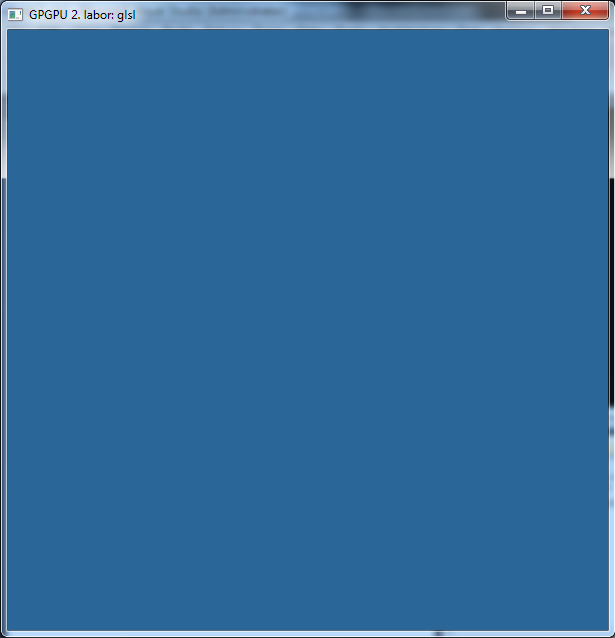 Fullscreen quad
Globális változó:
	Quad* fullscreenQuad;
	Shader* simpleShader;


Init:
	fullscreenQuad = new Quad();
	simpleShader = new Shader("passthrough.vert", "simple.frag");


Display:
	simpleShader->enable();
	fullscreenQuad->render(simpleShader);
	simpleShader->disable();
Passthrough.vert (lab2\bin)
#version 130
in vec4 position;
in vec2 texCoord;
out vec2 fTexCoord;

void main(void)
{   
// TODO
}
Simple.frag (lab2\bin)
#version 130
out vec4 outcolor;

void main()
{
	// TODO
}
Próba
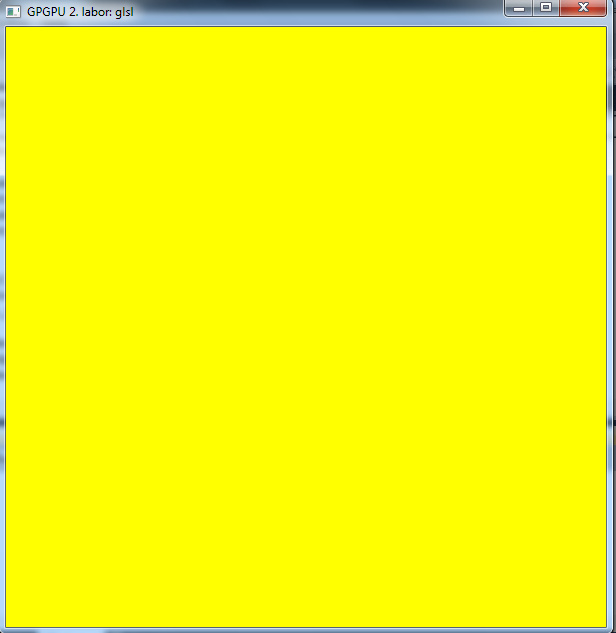 Textúra koordináták
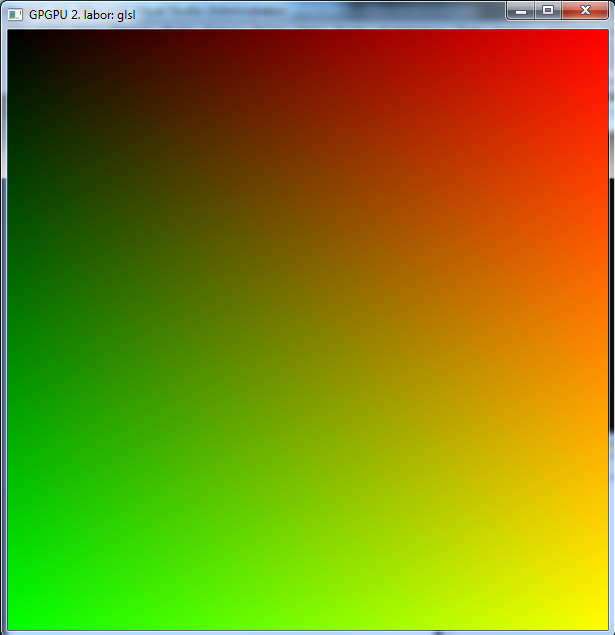 #version 130

out vec4 outcolor;
in vec2 fTexCoord;

void main()
{
 // TODO
}
Mandelbrot halmaz
// TODO
// c = texcoord * zoom + center
// z = c
//
// Iteration
// Julia      := z^2 + c
// Mandelbrot := z^2 + k 
//
// IF divergent: outcolor := 0
// ELSE outcolor := 1

void mandelbrot(){
	// TODO
}
Próba
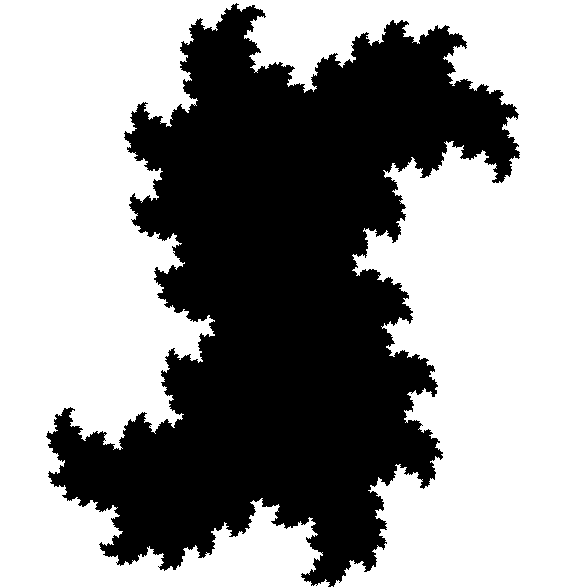 Önálló feladat
Tegyük a billentyűzetről változtathatóvá a K, center és zoom paramétereket!
shader->bindUniformFloat2("k", kReal, kIm);
shaderben: const -> uniform
Alkalmazzunk a divergencia sebességnek megfelelő álszinezést!
Textúra
Globális változó:
	Texture2D* texture;
Init
	texture = new Texture2D();
	texture->loadFromFile(std::string("lena.jpg"));
 Shaderbe kötés
 shader->bindUniformTexture("textureMap",
			      texture->getTextureHandle(), 0);
 Shaderben: uniform sampler2D textureMap
Threshold
// Threshold
Shader* shaderThreshold;
float thresholdValue = 0.5f;

void threshold(){

}
Init:
	shaderThreshold = new Shader("passthrough.vert", 							"threshold.frag");

Display:
case 2:
 glutReshapeWindow(texture->getWidth(), 
				 texture->getHeight());
 threshold();
 break;

Keyboard:
case '2':
 example = 2;
 break;
threshold.frag
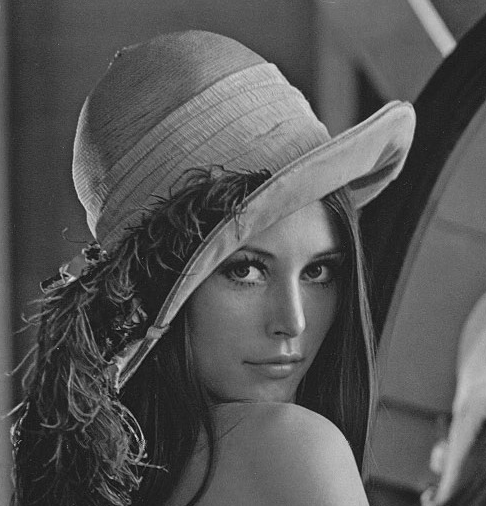 #version 130
uniform sampler2D textureMap;
uniform float threshold;
in vec2 fTexCoord;
out vec4 outColor;
float I (vec2 coord){
  vec4 color = texture(textureMap, coord);
  return(dot(color.rgb, vec3(0.21, 0.39, 0.4)));
}

// TODO
// IF I(ftexcoord) > threshold: outcolor = 1
// ELSE outcolor := 0

void main()
{

}
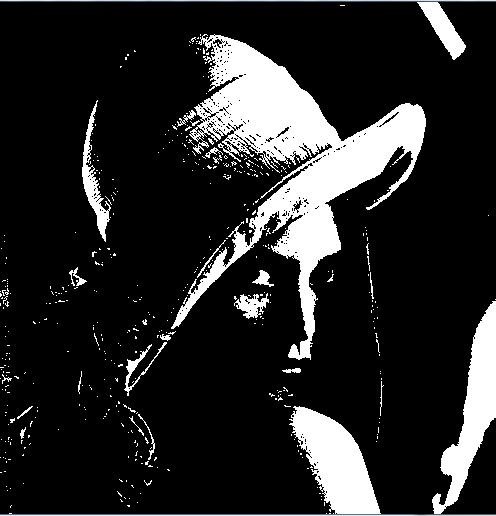 Élkeresés
// Edge detection
Shader* shaderEdgeDetection;

void edgeDetection(){

}
Init:
	shaderEdgeDetection = new Shader("passthrough.vert",
						  "edgeDetection.frag");

Display:
	case 3:
    glutReshapeWindow(texture->getWidth(),
				  texture->getHeight());
    edgeDetection();
    break;

Keyboard:
case '3':
 example = 3;
 break;
edgeDetection.frag
// TODO
// Gradient := LOOP i = 1..9 : I(texcoord + offset[i]) * kernel[i]
// outcolor := sqrt(Gradient) * 8.0

void main(){
  float step_w = 1.0/textureSize.x;
  float step_h = 1.0/textureSize.y;
  vec2 offset[9] = vec2[9](…);
  outColor = vec4(0.0); 


}
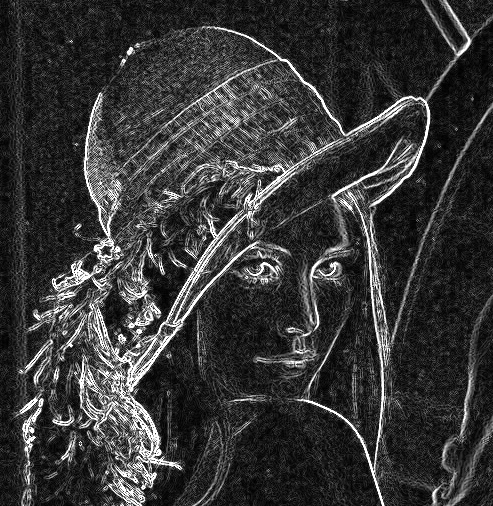 Önálló feladat
Prewitt filter
Sobel filter
Konvolúció
// Convolution
Shader* shaderConvolution;

void convolution(){

}
Init:
shaderConvolution = new Shader("passthrough.vert", 						"convolution.frag");

Display:
	case 4:
   glutReshapeWindow(texture->getWidth(),
				   texture->getHeight());
   convolution();
   break;
Keyboard:
case '4':
 example = 4;
 break;
convolution.frag
// TODO
// outcolor := LOOP i = 1..9 : texture2D(textureMap, texcoord + offset[i]) * kernel[i] / 16.0
void main(){

  float step_w = 1.0/textureSize.x;
  float step_h = 1.0/textureSize.y;
  vec2 offset[9] = vec2[9](…);

  outColor = vec4(0.0);



}
Önálló munka
egyéb szűrők
pl. élesítés
Vége